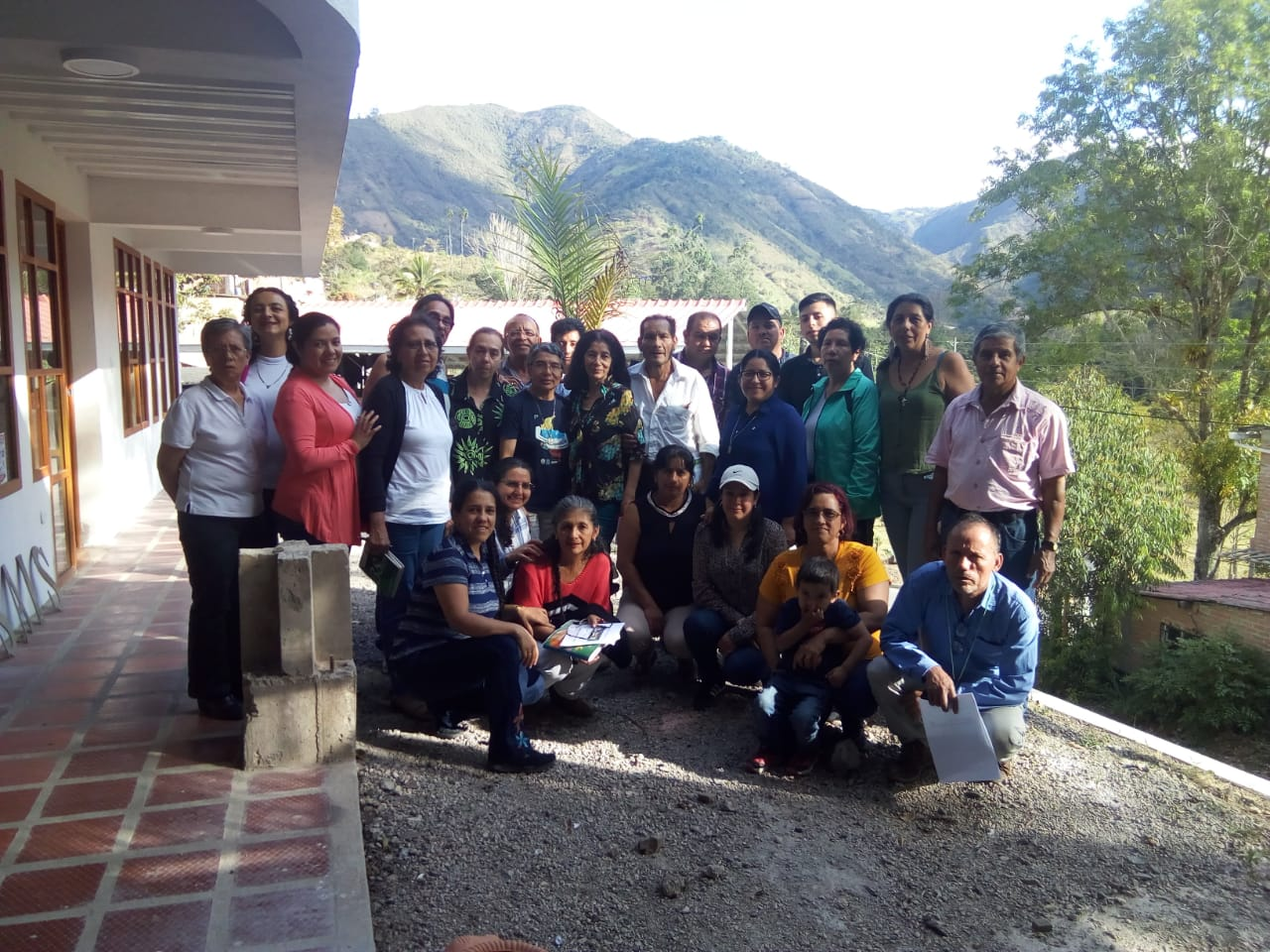 IV ENCUENTRO NACIONAL LAICOSMIC - COLOMBIA
Muchos corazones una sola familia
Construyendo identidad MIC
17 -18 De Agosto  del 2019 – Samaniego Nariño
Objetivo
Favorecer el encuentro, la reflexión y la proyección a través del compartir de experiencias, la lectura de  la realidad social y eclesial y las opciones congregacionales, para trazar  el proceso que anime y fortalezca la identidad y misión de los laicos y hermanas en los contextos locales.
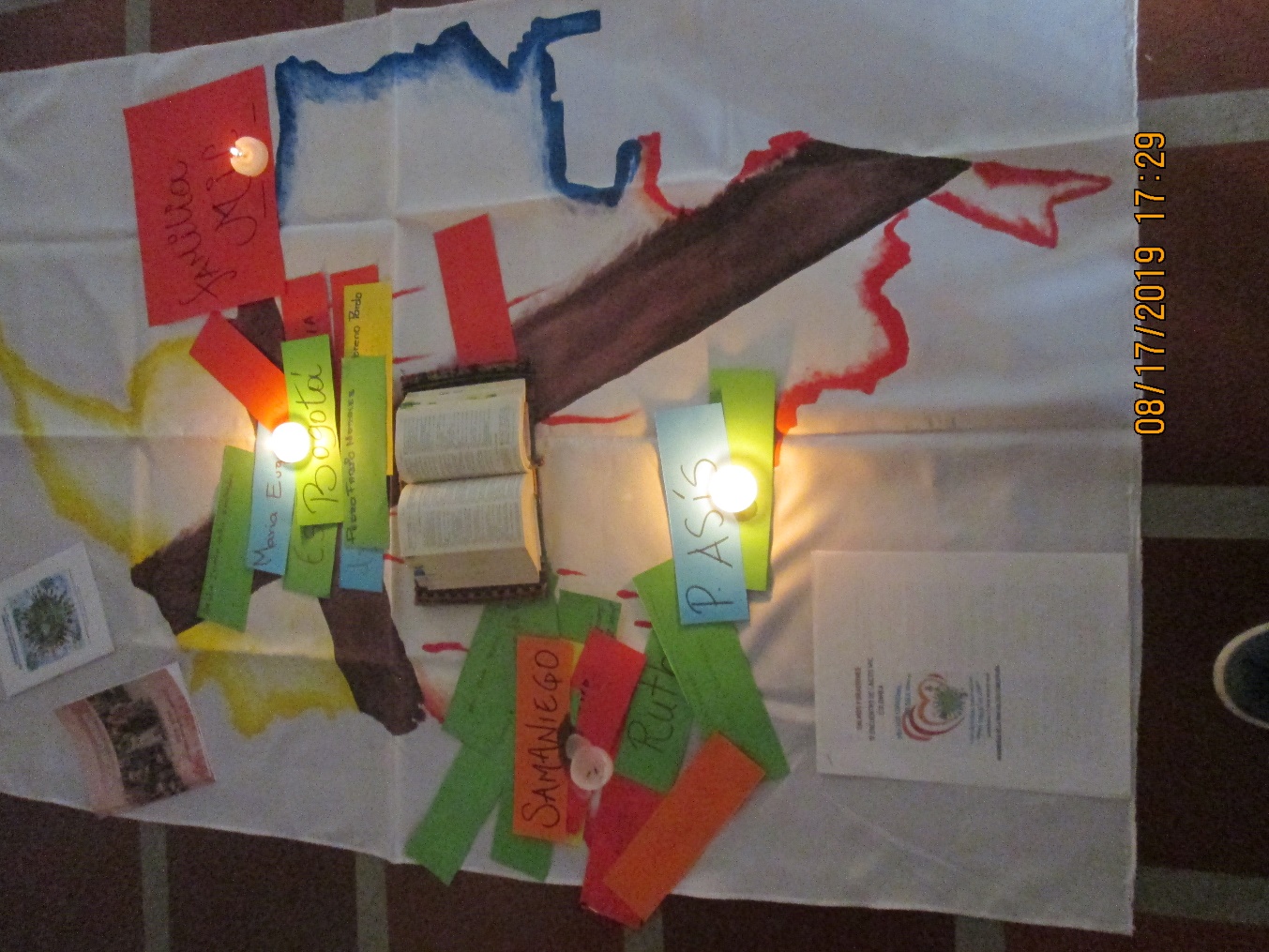 Primer día.
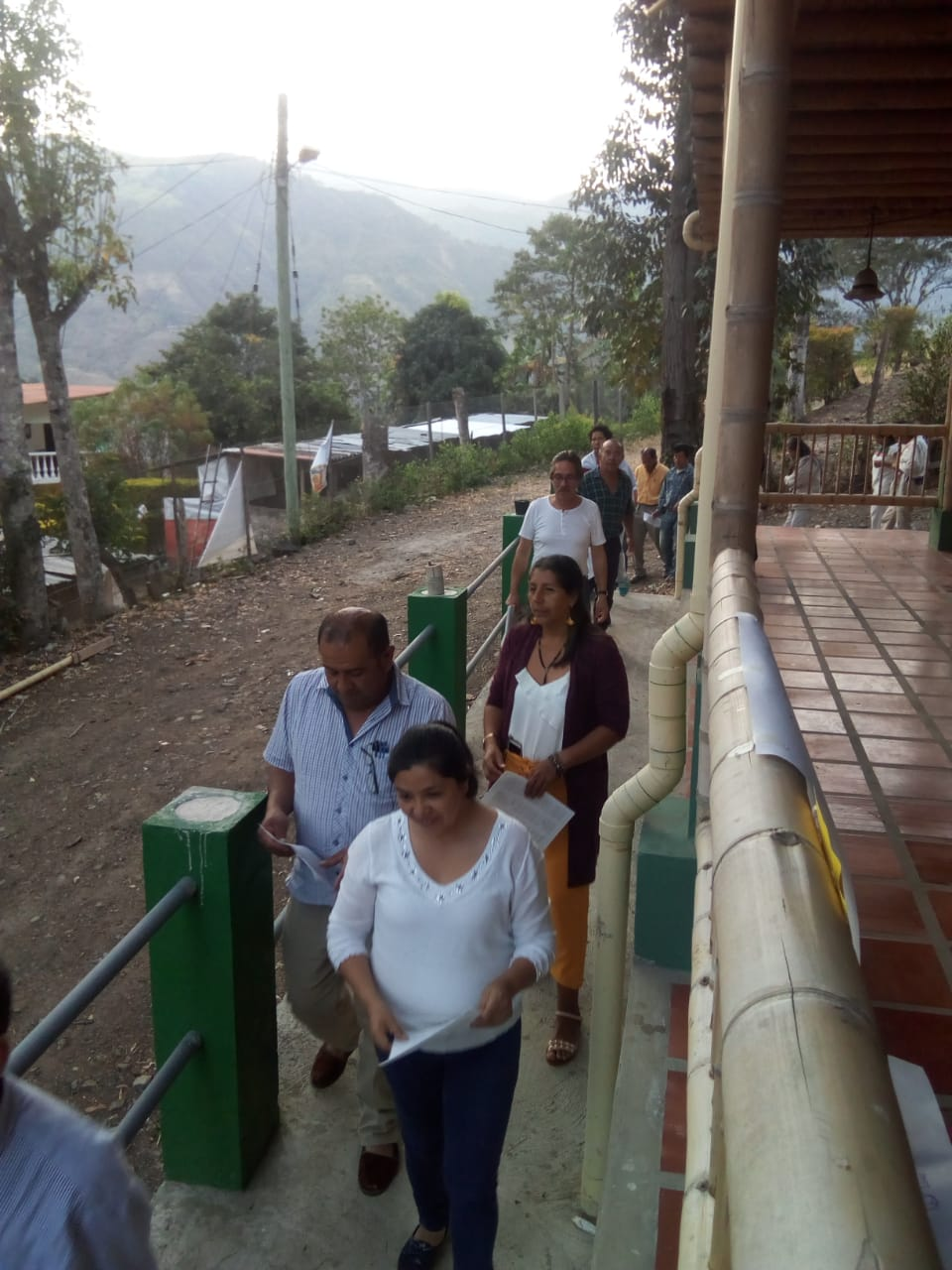 Después de  la llegada de cada una de las comunidades de Bogotá, Puerto Asís y Samaniego, el encuentro y reencuentro, los abrazos y  acogida, junto a las expectativas que cada uno traía iniciamos el IV encuentro nacional de laicos MIC Colombia.
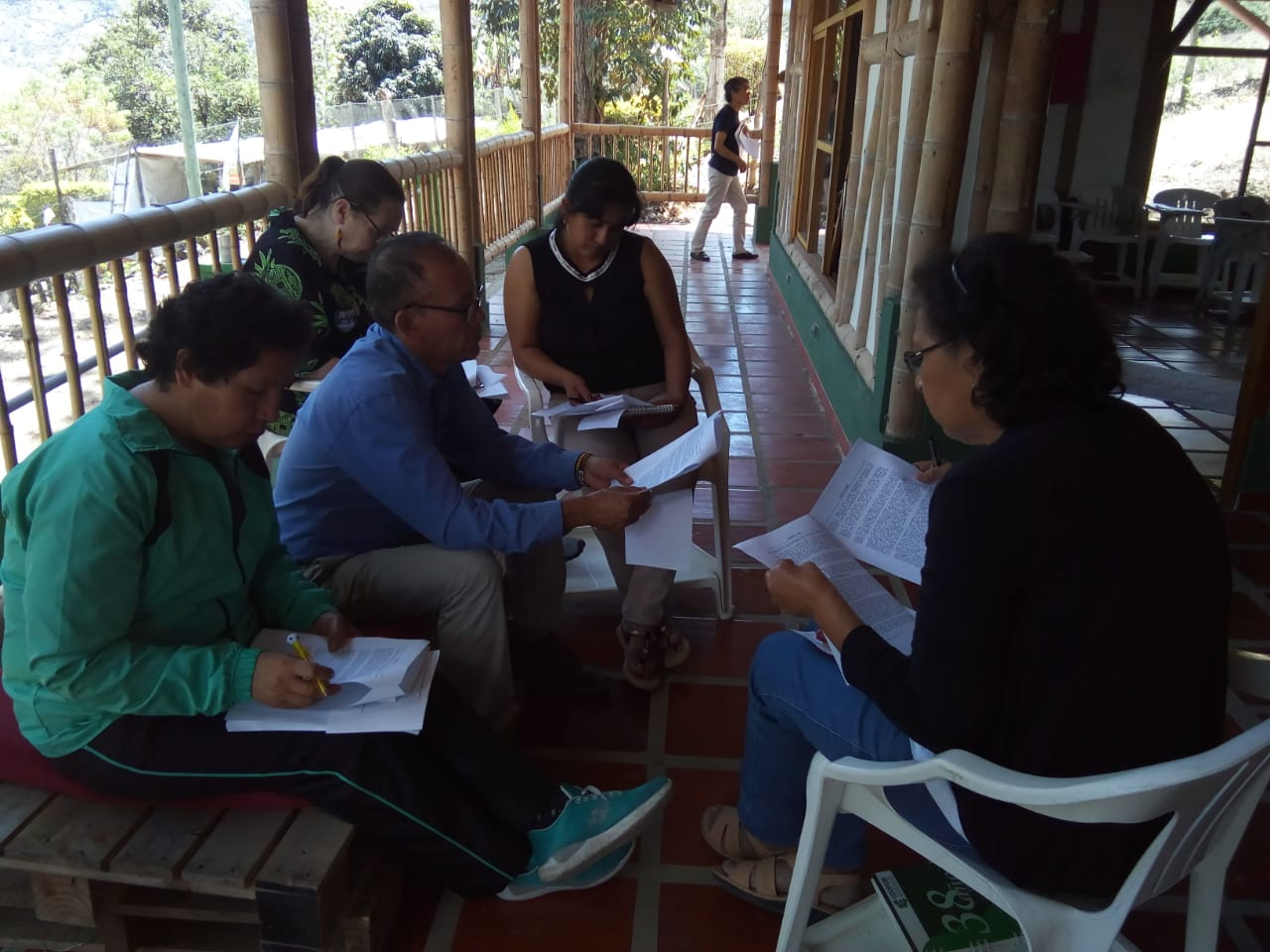 Compartimos desde la experiencia y el proceso que cada uno llevamos la comprensión de ser laico MIC, enriqueciendo  el sentido de  ser familia concepcionista.
Uno de nuestros laicos Jhon Jairo, quien nos ha acompañado en el trabajo por los Derechos Humanos, orienta el tema y la reflexión de la realidad socio-eclesial, puntualizando la de los  territorios que representamos, identificando lo crítico   y doloroso, pero también las esperanzas que marcan la realidad  que se vive en Colombia.
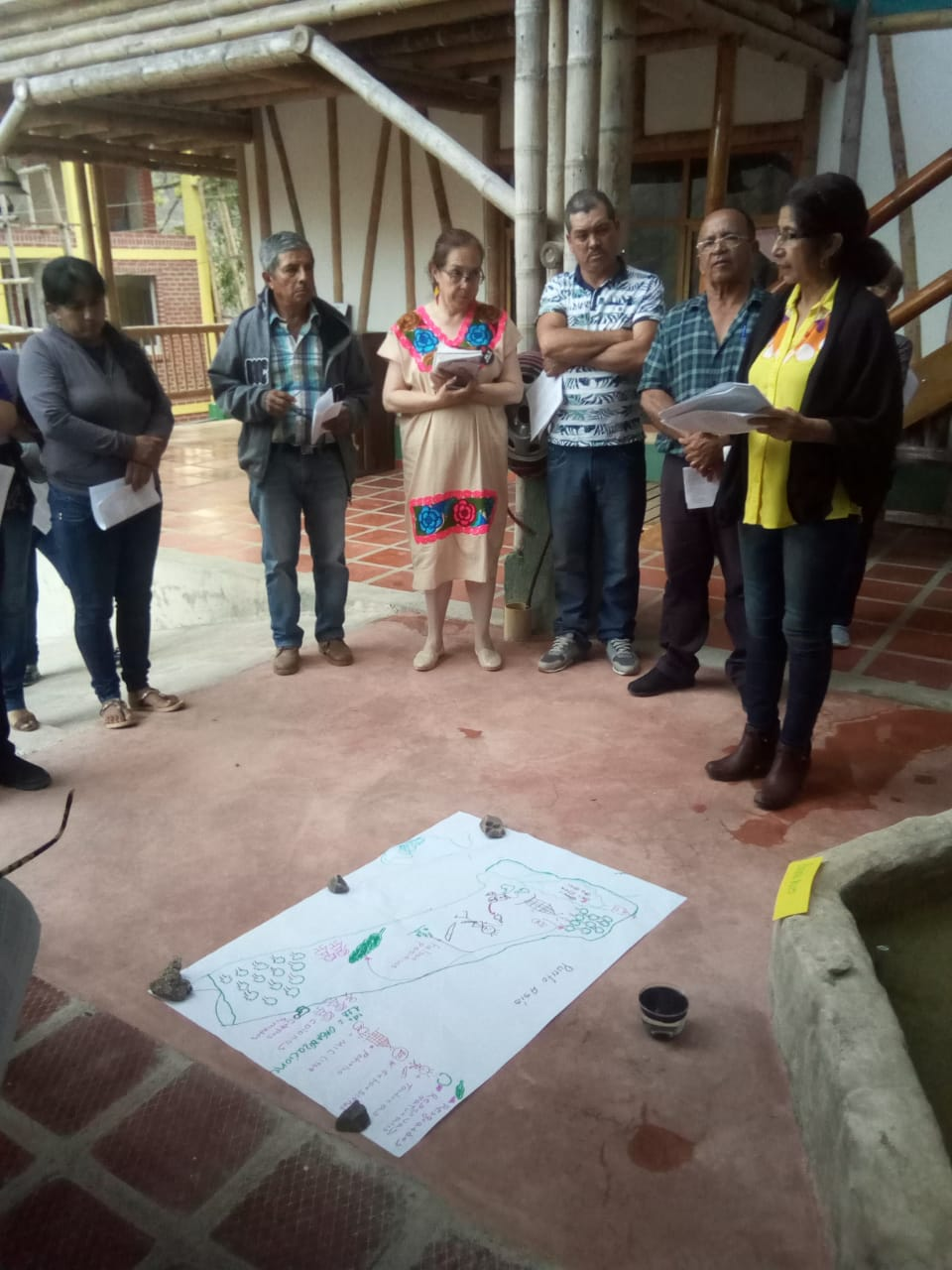 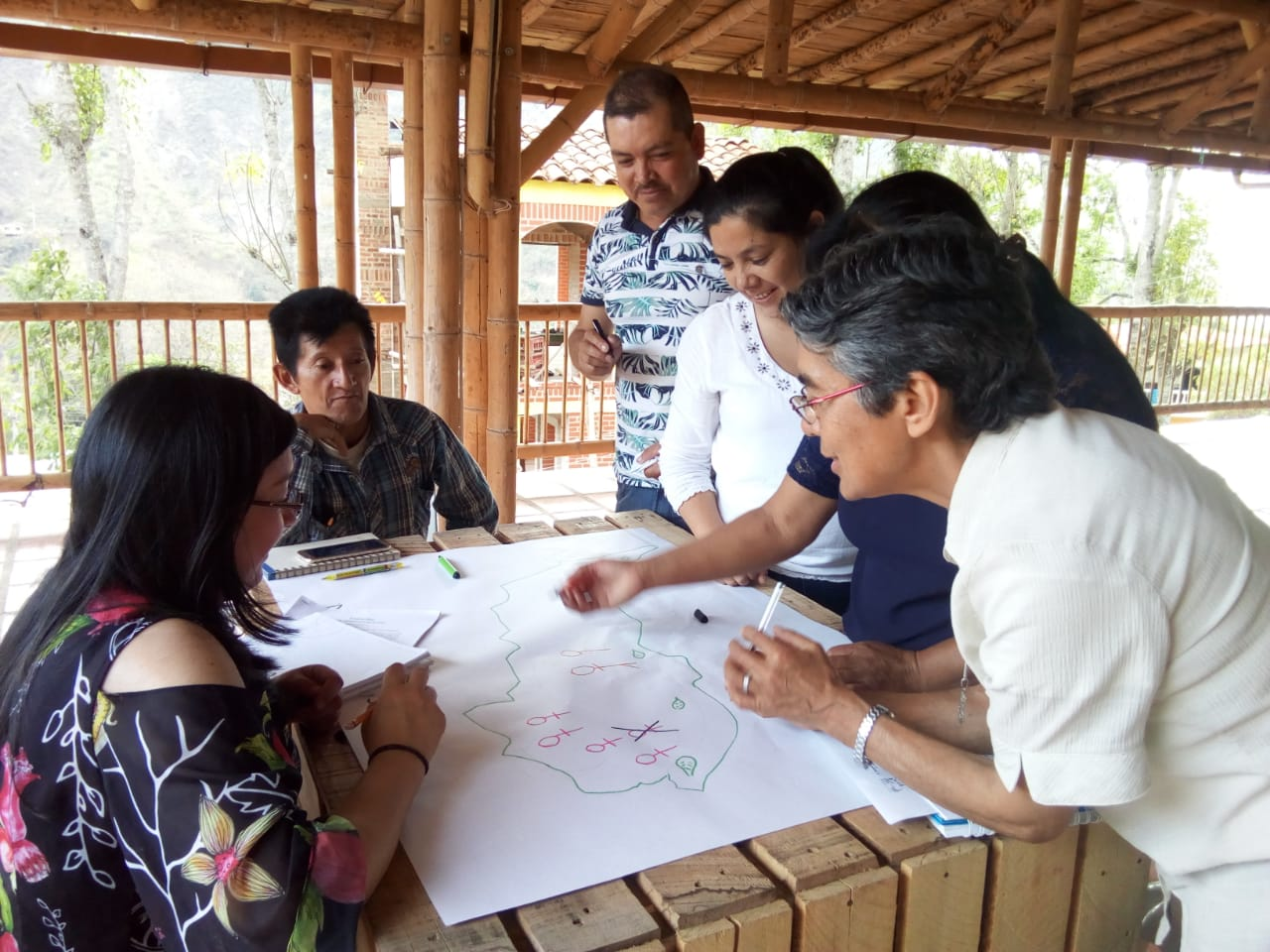 Nos dejamos interpelar por estas realidades y juntos oramos por ellas.
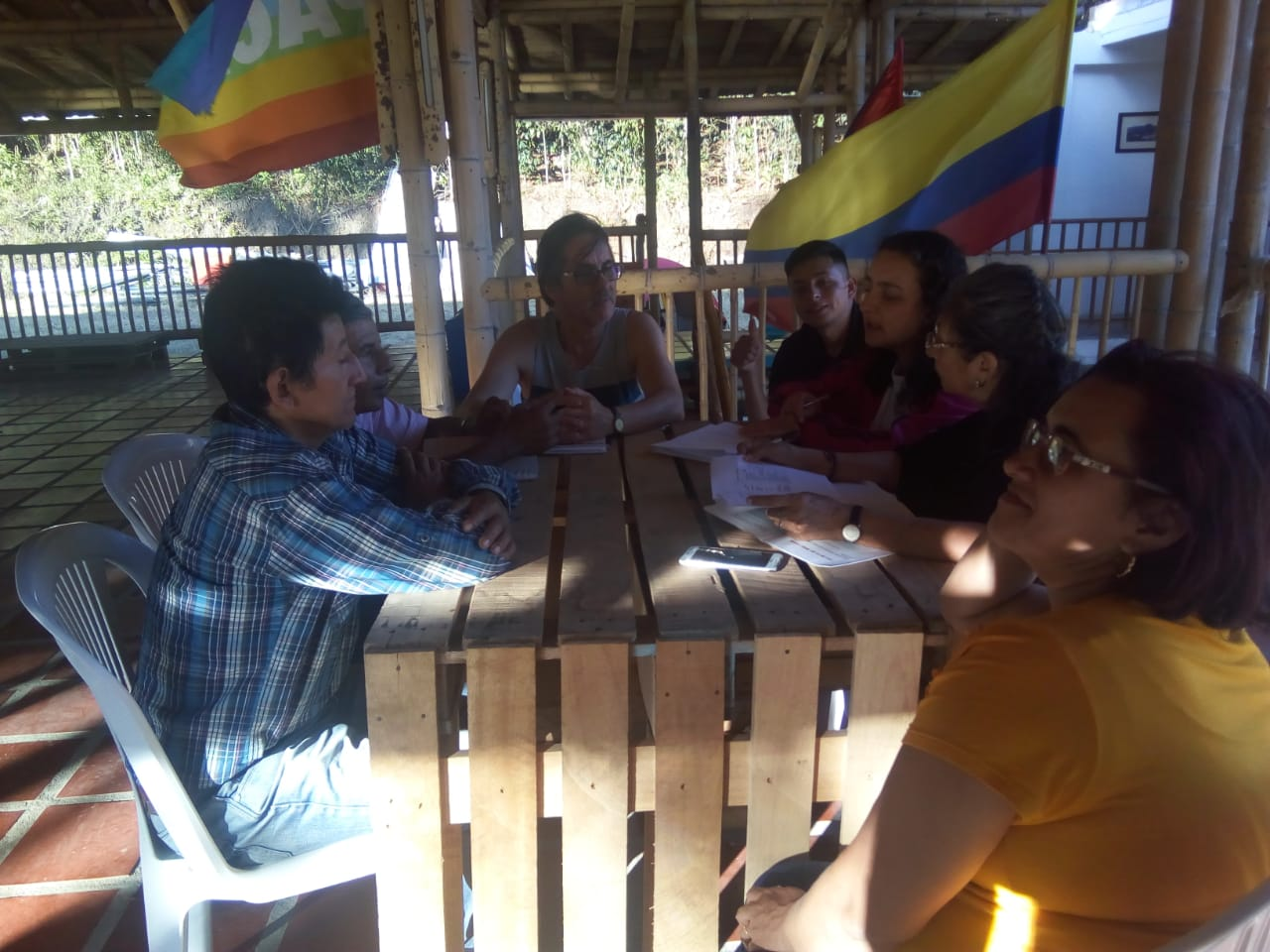 Segundo día
Compartimos acerca del papel de los cristianos en la Iglesia y su respuesta frente a la realidad social actual, reconociendo que ante la complejidad y crudeza de la misma, los retos son inaplazables y nos corresponden a todos.
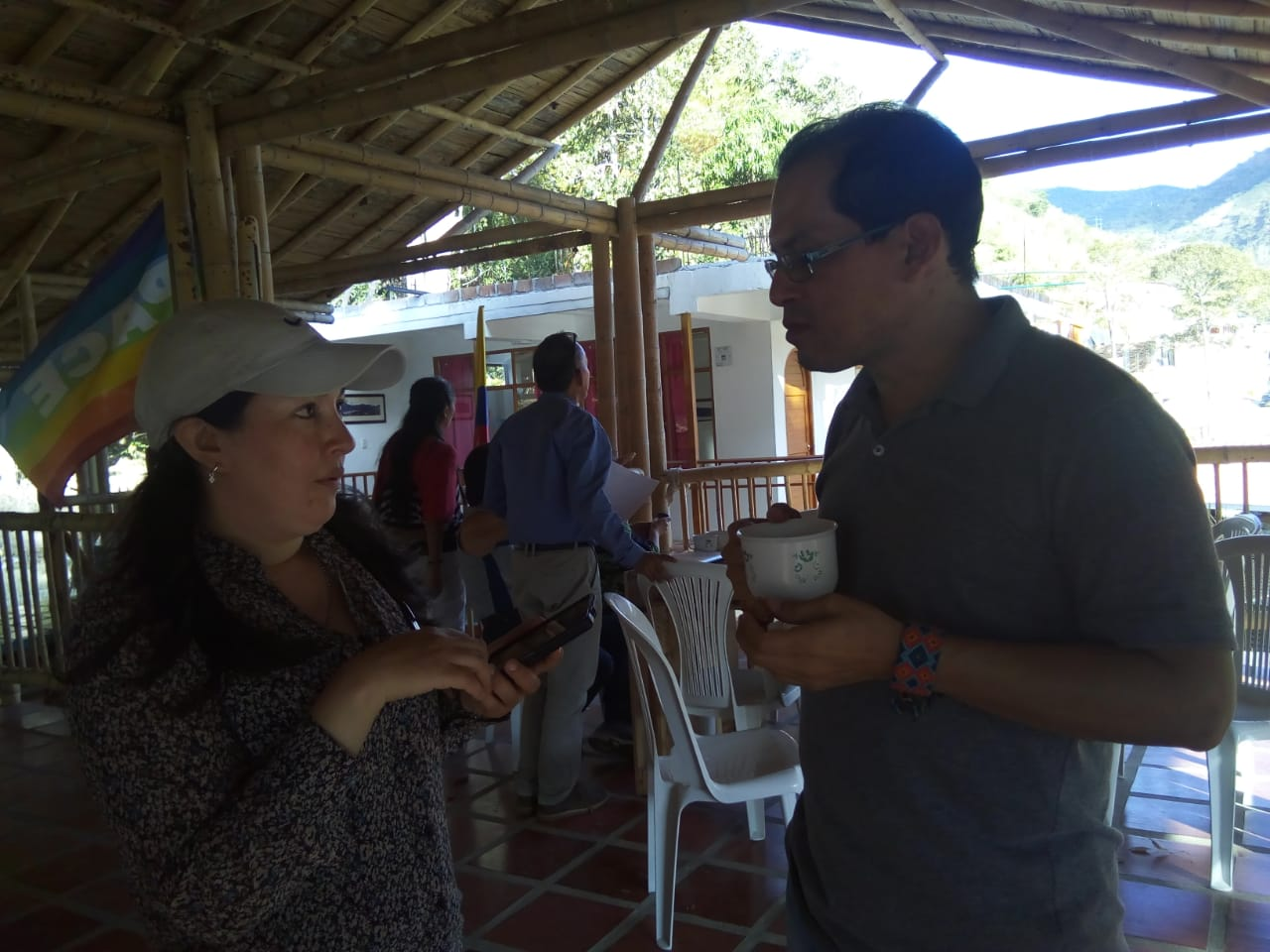 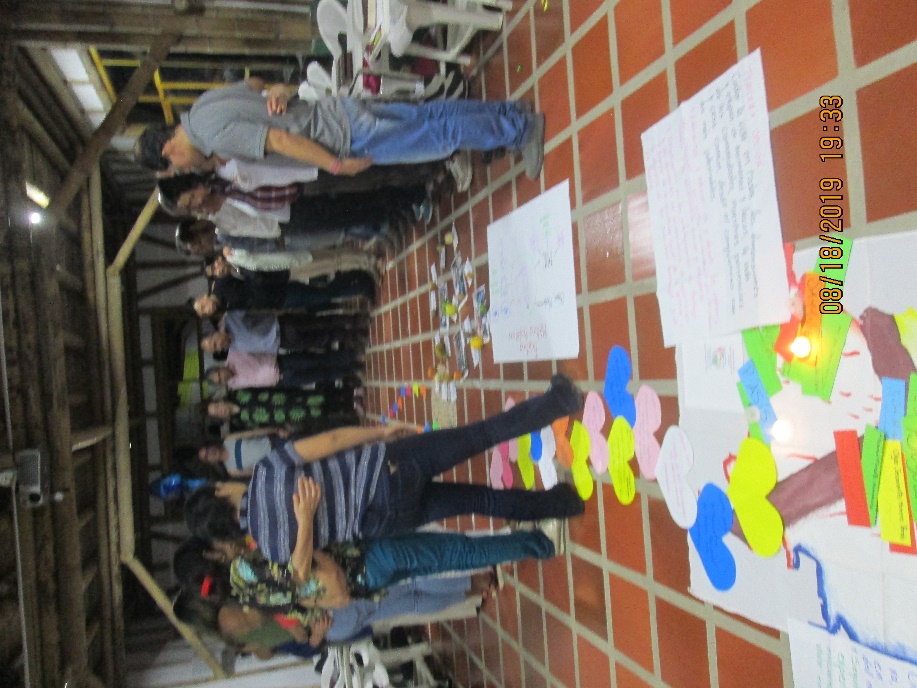 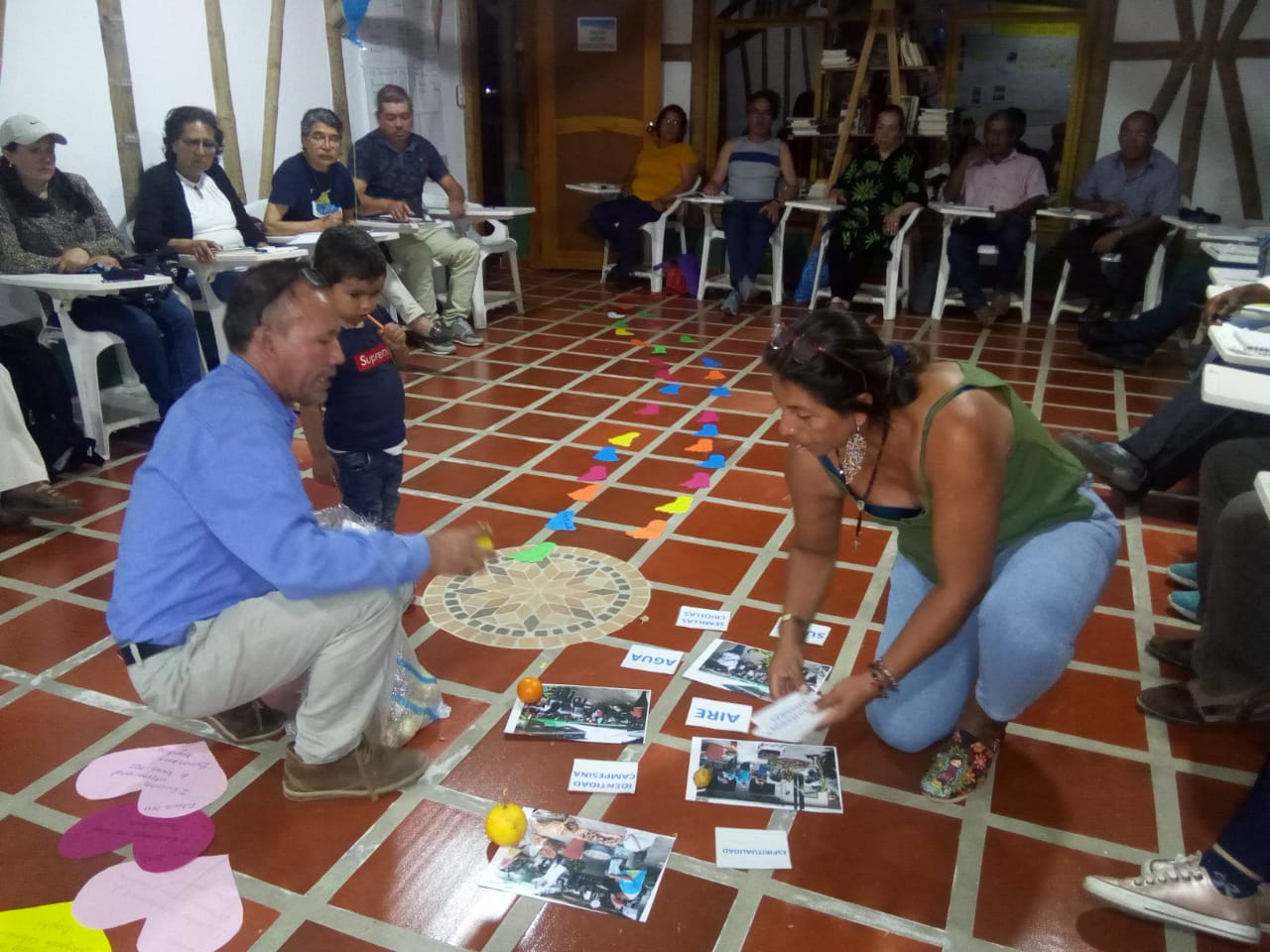 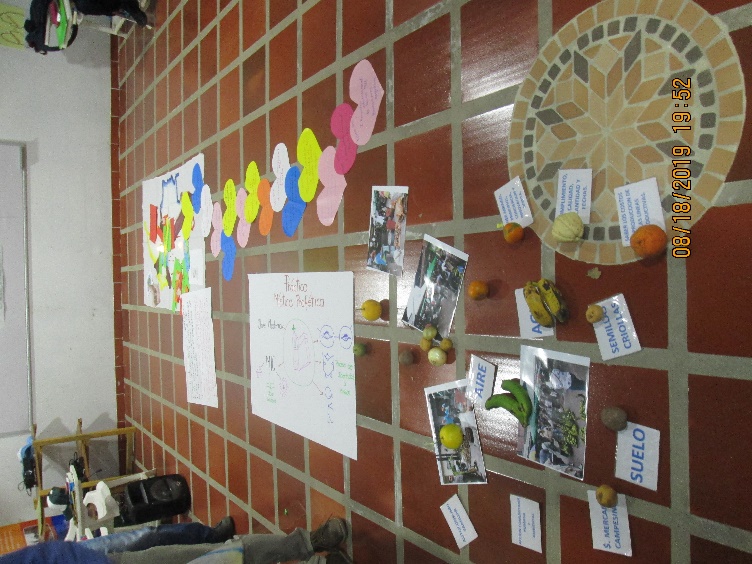 Hicimos memoria de nuestro caminar como laicos MIC en Colombia y en la Congregación.
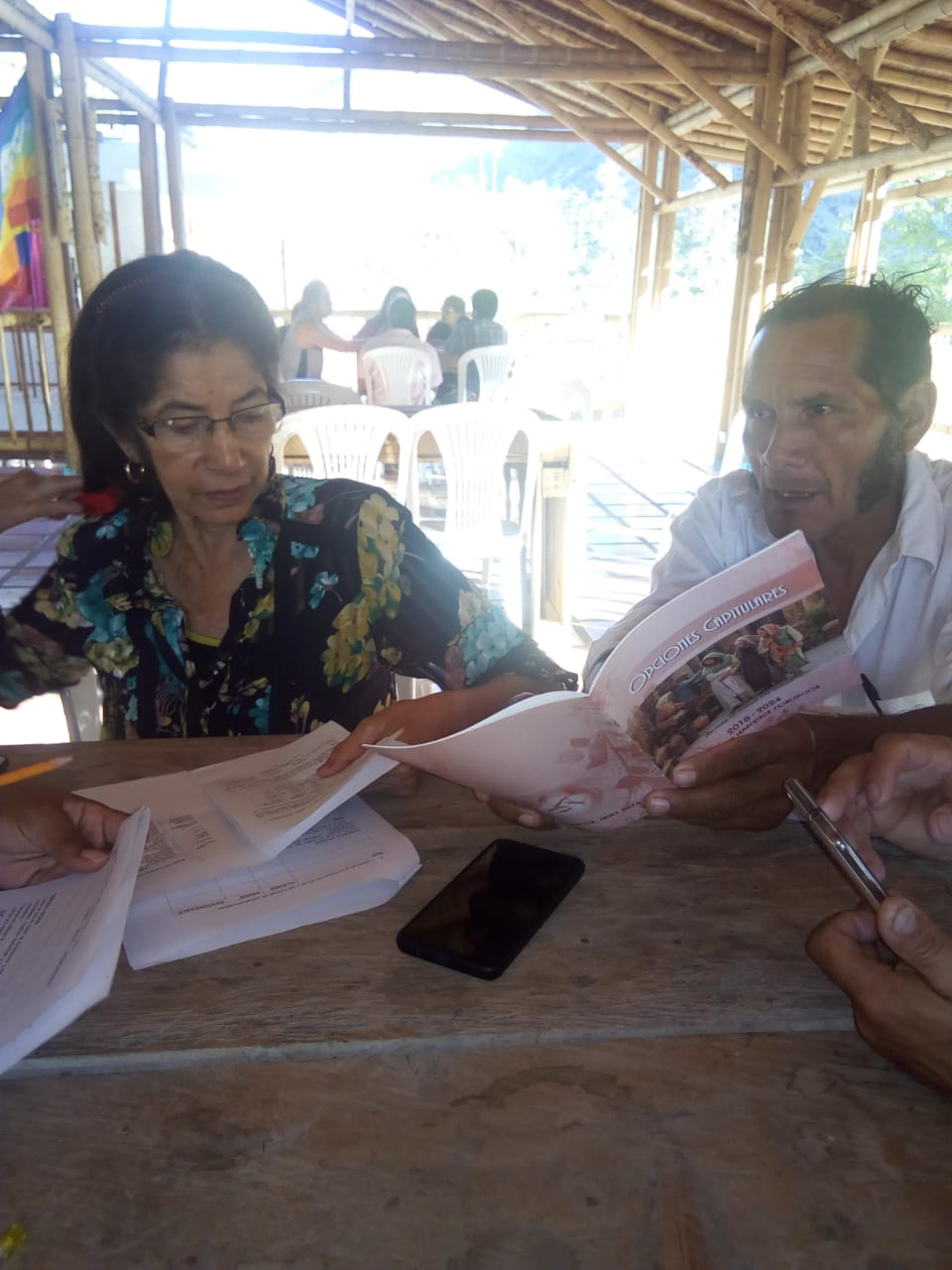 Y teniendo como base la realidad social y el compromiso de la Iglesia, retomamos las Opciones Capitulares y proyectamos nuestro caminar como comunidad  de laicos MIC Colombia. Terminamos orando con las esperanzas que tenemos en nuestros territorios.
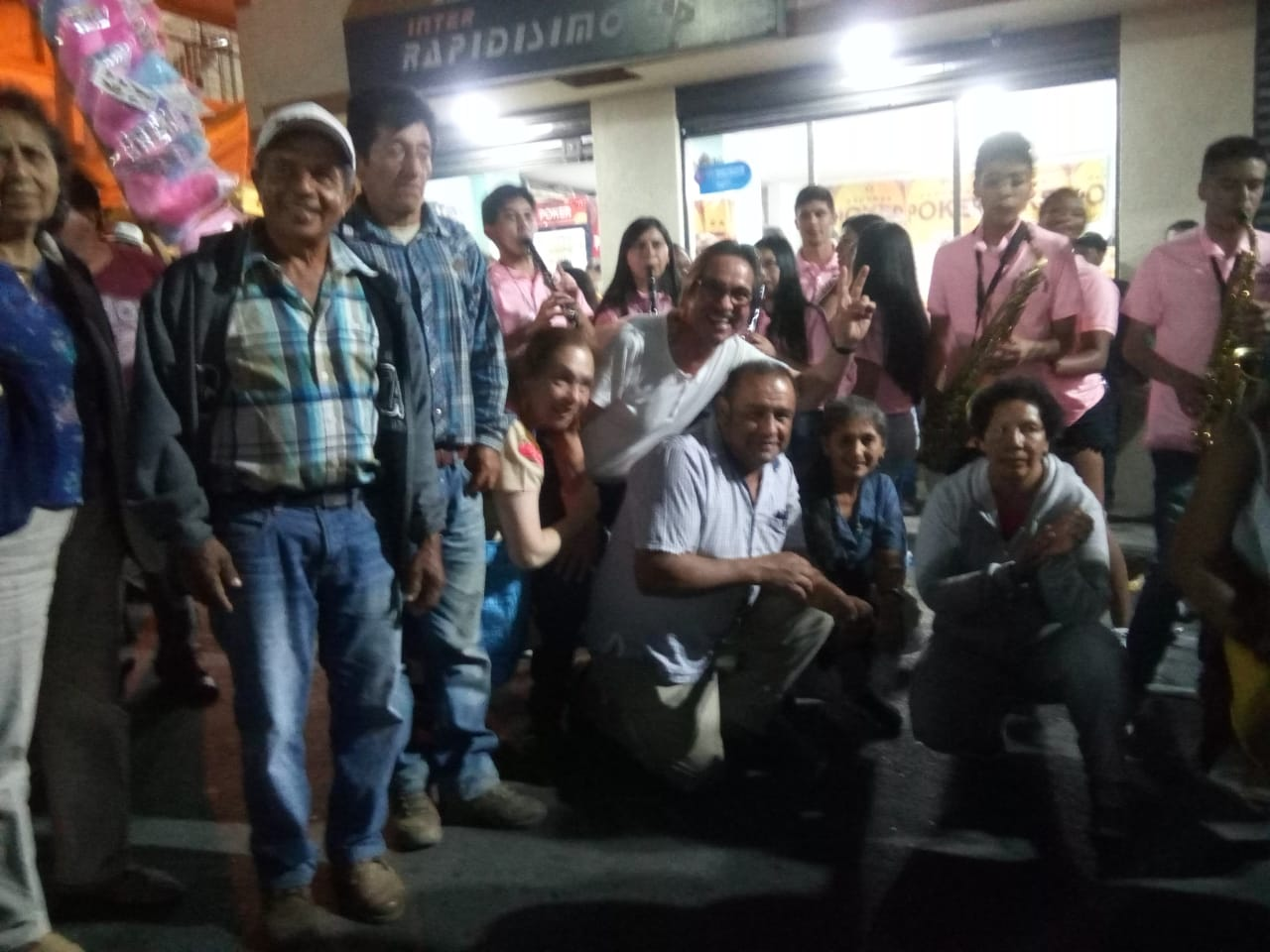 Se participó un momento en el concurso  departamental de  bandas  que se realiza en Samaniego, fiesta importante en este rincón del país  donde compartimos y nos divertimos un poco.
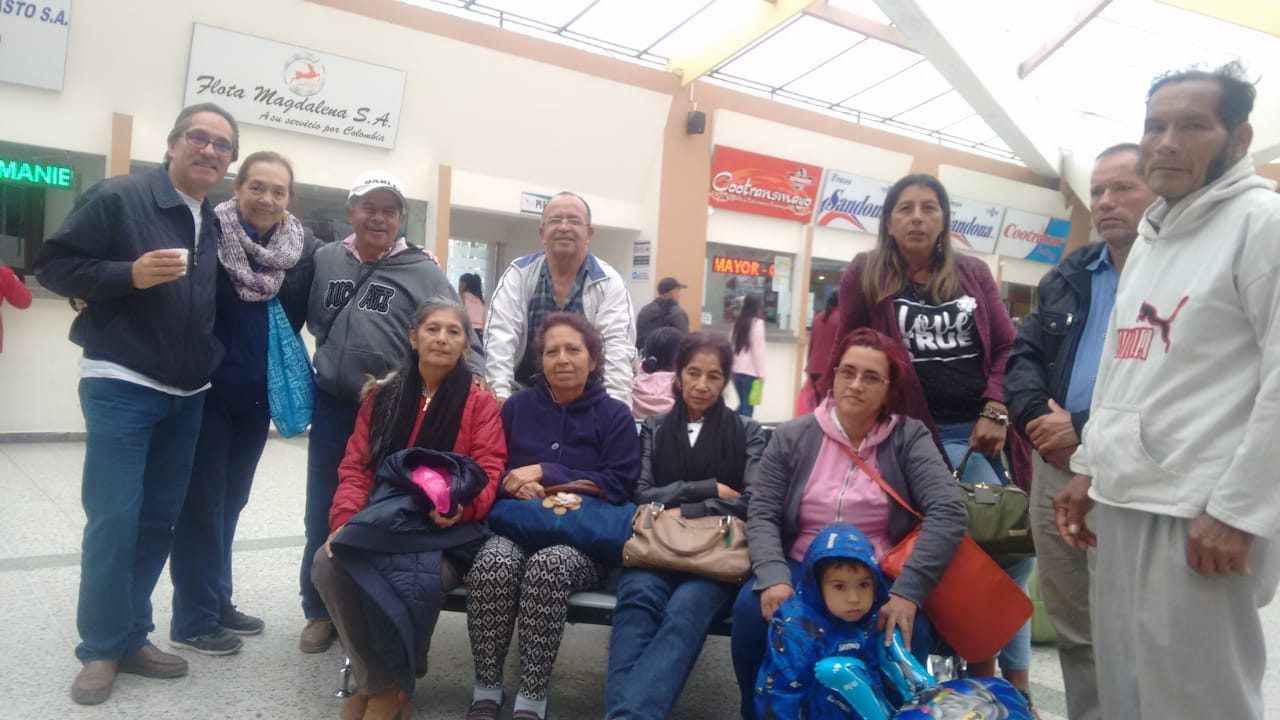 Y con el corazón cargado de gratitud, desafíos y compromisos, retornamos a nuestras comunidades a vivir nuestro carisma y desde él responder a las llamadas de estos contextos actuales.